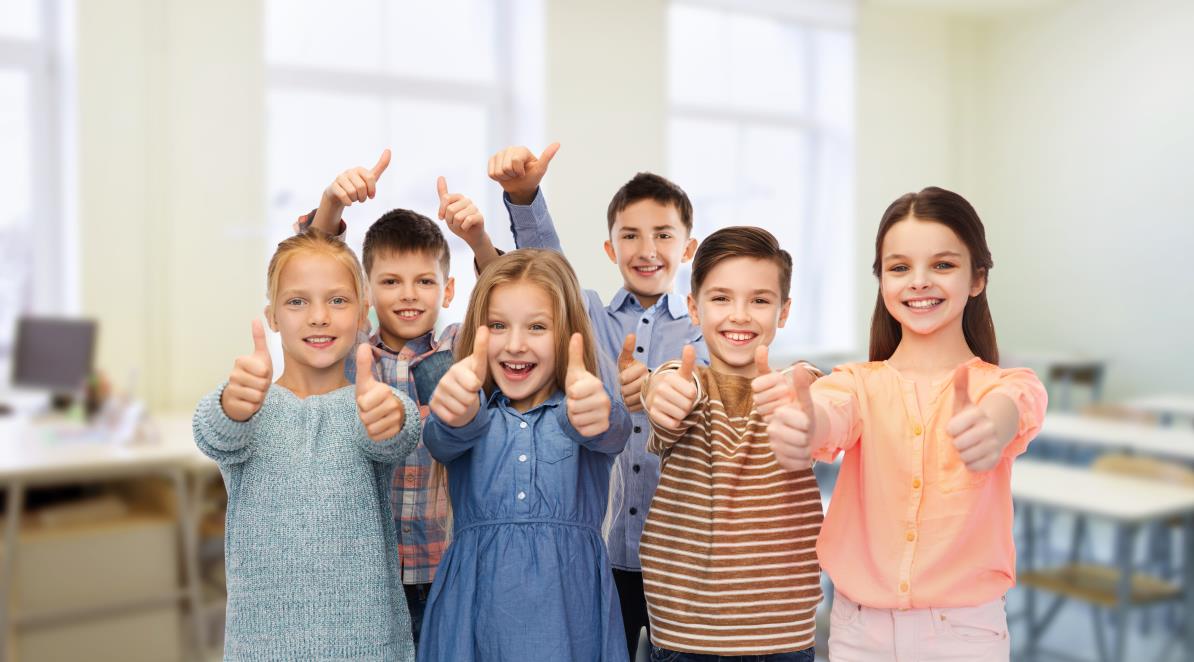 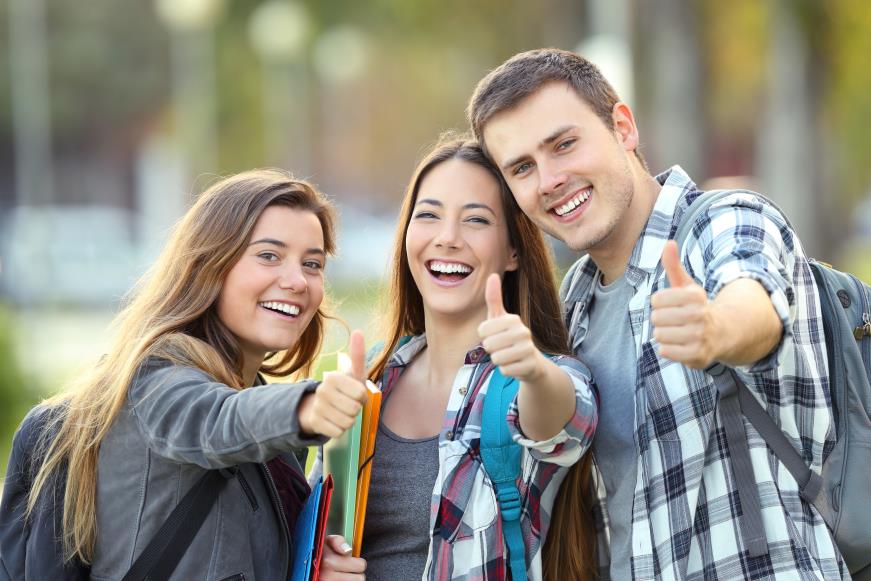 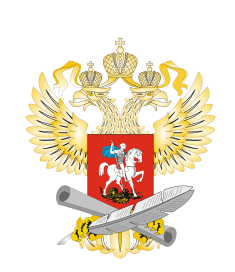 Обновление содержанияобщего образования в проектах ФГОС начального и основного общего образования
Исследования результатов реализации ФГОСвыявили затруднения связанные с:
Обобщенным характером формулировок, потребность в детализации и синхронизации предметных и метапредметных результатов и систематизации личностных результатов
Отсутствие необходимой преемственности содержания учебных предметов и требований к результатам освоения образовательной программы
01
02
03
Недостаточной степенью проработанности региональных правовых актов регулирующих нормативное подушевое финансирование общего образования
Цели обновления Федеральных государственных образовательных стандартов (ФГОС)
повышение качества преподавания русского языка, литературы, отечественной истории, основ светской этики, традиционных религий
(Стратегия национальной безопасности Российской Федерации. Утверждена Указом Президента Российской Федерации от 31 декабря 2015 г. № 683)
сохранение глубины и фундаментальности отечественного образования
(Послание Президента Федеральному Собранию Российской Федерации. 1 декабря 2016 г.)
обеспечение единого образовательного пространства на территории Российской Федерации
(п. 5 Перечня поручений Президента Российской Федерации по итогам форума Общероссийского народного фронта «Качественное образование              во имя страны». 15 декабря 2014 г.)
обеспечение лидирующих позиций России в области фундаментального математического образования, физики, химии, биологии, технических наук, гуманитарных и социальных наук
повышение роли школы в воспитании молодежи как ответственных граждан России на основе традиционных российских духовно-нравственных           и культурно-исторических ценностей, а также                     в профилактике экстремизма и радикальной идеологии
Этапы разработки, обсуждения и принятия проектов ФГОС
Внесение проектов ФГОС
в Минпросвещения России
Доработка проектов ФГОС
по замечаниям
https://regulation.gov.ru/
02
04
06
май-
июнь 
2019
март
2019
сентябрь
2019
03
05
01
ноябрь-
декабрь 
2018
июль-
август
2019
апрель 
2019
Сбор предложений
Общественно- профессиональное обсуждение на ресурсе www.preobra.ru
Комиссия Минпросвещения
Введение ФГОС
Утверждение ФГОС НОО и ООО 

ноябрь-декабрь 2019 г.
Разработка ПООП
Комплексный анализ готовности введения ФГОС (региональный, муниципальный уровень + ОО)
 I полугодие 2020 г.
Поэтапное введение обновленных ФГОС НОО и ООО,

начиная с 2020-21 уч. года 
переход на ФГОС до 2024 г.
Комплексный анализ системы образования(региональный и муниципальный уровень)
Планирование подготовки и перехода на обновленные ФГОС
Определение
и локализация дефицитов
Условия:
действующие/
нормативные
в разрезе муниципалитетов и ОО
Финансовые
Материально-технические
Кадровые
Изменение НПА по бюджетному финансированию реализации ООП
Корректировка системы мероприятий государственных программ «Развития образования»
Корректировка государственных заданий региональных организаций
Комплексный анализ системы образования(уровень образовательной организации)
Задача по переходу для учителя
Задача по переходу для органов управления ОО
Основная образовательная программа
Формирование рабочей группы по анализу  и изменению ООП
Постановка задач по изменению рабочих программ
Структура
Условия 
Требования к результатам
Содержание
Система оценки достижения результатов
Анализ РП
Изменение РП в части структуры, содержания
Формирование запроса на изменение условий
Родители
Руководители организаций общего 
и дополнительного профессионального образования
Разработчики КИМ для государственной итоговой аттестации
Руководители и специалистов ОИГВ и органов МСУ, осуществляющих управление в сфере образования
Педагоги
Авторы (разработчики) учебных изданий
Разработчики ПООП общего образования
Доработка ФГОС
ТРЕБОВАНИЯ К РЕЗУЛЬТАТАМ РЕАЛИЗАЦИИ ООП В ПРИЛОЖЕНИЯХ К ФГОС:
Деятельностная форма представления результатов по предметам по каждому году обучения.
Четко выделенный минимум содержания, изучение которого гарантирует государство.
Формулировка результатов, ориентированная на реализацию программных документов в области социально-экономического развития страны.
Учет результатов проводимых на федеральном уровне процедур оценки качества образования (всероссийских проверочных работ, национальных исследований качества образования, государственной итоговой аттестации, международных сравнительных исследований).
Усиление в предметном содержании акцентов на изучение явлений и процессов современной России и мира в целом, современного состояния науки.
разработан с учетом:
региональных, национальных
и этнокультурных особенностей
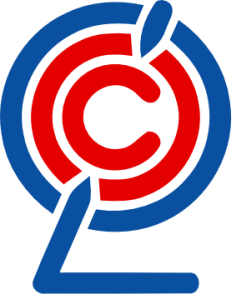 + инновационной экономики
ФГОС
+ стратегии научно-технологического развития
ориентирован на изучение цивилизационного наследия России
Сохранение возможностей индивидуализированного и дифференцированного обучения
Возможность организации образовательной деятельности и учета в основной образовательной программе дифференциации содержания
Возможность разработки 
и реализации индивидуальных учебных планов в порядке, установленном Организацией
ФГОС предусматривает
Вариативность форм деятельности в реализации образовательной программы
01
Программа общего образования реализуется Организацией через организацию урочной и внеурочной деятельности в соответствии с санитарно-эпидемиологическими правилами и нормативами.
02
Внеурочная деятельность направлена на достижение планируемых результатов освоения программы общего образования в соответствии с выбором участников образовательных отношений из перечня, предлагаемого Организацией.
03
Формы организации образовательной деятельности, чередование урочной и внеурочной деятельности в рамках реализации программы общего образования Организация определяет самостоятельно.
Структура основной образовательной программы
В ОБНОВЛЕННОМ ФГОС
В ДЕЙСТВУЮЩЕМ ФГОС
1. Целевой раздел
1.1. Пояснительная записка; 
1.2. Планируемые результаты освоения обучающимися основной образовательной программы; 
1.3. Система оценки достижения планируемых результатов освоения основной образовательной программы
2. Содержательный раздел
2.1. Программа формирования универсальных учебных действий у обучающихся на ступени общего образования; 
2.2. Программы отдельных учебных предметов, курсов; 
2.3. Программа воспитательной работы и социализации
2.4. Программа духовно-нравственного развития обучающихся на ступени общего образования;
2.5. Программа коррекционной работы;
3. Организационный раздел
3.1. Учебный план общего образования;
3.2.Календарный учебный график и план внеурочной деятельности
3.3. Система условий реализации ООП
1. Целевой раздел
1.1. Пояснительная записка +
1.2. Планируемые результаты +
1.3. Система оценки достижения +
2. Содержательный раздел
2.1. Рабочие программы предметов +
2.2. Программа формирования УУД +
2.3. Программа воспитания 
2.4. Программа коррекционной работы (при наличии детей данной категории)
3. Организационный раздел
3.1. Учебный план +
3.2. План внеурочной деятельности
3.3. Календарный учебный план
3.4. Характеристика условий реализации ООП
ФГОС не предусматривает детализированных требований по обучению детей-инвалидов и детей с ОВЗ.
В то же время предусматривает реализацию основной образовательной программы, разработанной с учетом специальных ФГОС и примерных адаптированных образовательных программ
ФГОС устанавливает вариативность сроков реализации образовательной программы
для ФГОС НОО
для ФГОС ООО
Для лиц с ОВЗ и детей-инвалидов при обучении по адаптированным программам основного общего образования, независимо от применяемых образовательных технологий, увеличивается и составляет не более шести лет.
Для лиц, обучающихся по индивидуальным учебным планам освоения программы основного общего образования, срок получения образования может быть сокращен. 
Увеличение или сокращение сроков обучения предусматривает специальное структурирование программы основного общего образования по годам обучения.
Срок получения начального общего образования составляет не более четырех лет. 
Для обучающихся с ОВЗ и детей-инвалидов при обучении по адаптированным программам начального общего образования, независимо от применяемых образовательных технологий, может быть увеличен не более чем до шести лет. 
Для лиц, обучающихся по индивидуальным учебным планам освоения программы начального общего образования, срок получения образования может быть сокращен.
Целевой раздел ООП включает в себя:
пояснительную записку
цели реализации программы общего образования, конкретизированные в соответствии с требованиями Стандарта к результатам освоения обучающимися программы общего образования;
принципы формирования и механизмы реализации программы начального общего образования;
общую характеристику программы общего образования

планируемые результаты освоения обучающимися программы общего образования:
обеспечение связи между требованиями Стандарта, образовательной деятельностью и системой оценки результатов
содержательная и критериальная основа для разработки рабочих программ учебных предметов, курсов, дисциплин (модулей)

систему оценки достижения планируемых результатов освоения программы общего образования
общее понимание формирования личностных результатов, уточнение     и конкретизация предметных и метапредметных результатов.
Организационный раздел ООП
Содержательный раздел ООП
Программа воспитания в ООП
СТРУКТУРА:
ПРИНЦИПЫ:
Анализ воспитательного процесса в Организации
Цель и задачи воспитания
Виды, формы и содержание воспитательной деятельности с учетом специфики Организации и интересов субъектов воспитания
Система поощрений социальной успешности и активной жизненной позиции обучающихся
Реализация в единстве урочной и внеурочной деятельности
Совместно с семьей и другими институтами воспитания
Приобщение к российским традиционным духовным ценностям, правилам и нормам поведения в обществе
Требования к условиям
Общесистемные
Требования к образовательной развивающей среде, в т.ч.                  к информационно-образовательной (!).
для обучающихся с использование электронного или дистанционного обучения – электронная информационно-образовательная среда.
Информационно-образовательная среда
Информационно-образовательная среда организации должна обеспечивать:
доступ к учебным планам, рабочим программам учебных предметов, курсов, дисциплин (модулей), курсов внеурочной деятельности, учебным изданиям и образовательным ресурсам, указанным в рабочих программах, информации о ходе образовательного процесса, результатах промежуточной и итоговой аттестации по программе общего образования;
доступ к информации о расписании проведения учебных занятий, процедурах и критериях оценки результатов обучения.
Электронная информационно-образовательная среда Организации должна обеспечивать: 
доступ к учебным планам, рабочим программам учебных предметов, рабочих программ учебных предметов, курсов, дисциплин, курсов внеурочной деятельности, электронным учебным изданиям и электронным образовательным ресурсам, указанным в рабочих программах;
фиксацию и хранение информации о ходе образовательного процесса, результатов промежуточной аттестации и результатов освоения программы основного общего образования;
формирование и хранение электронного портфолио обучающегося, в том числе его работ и оценок за эти работы;
проведение учебных занятий, процедуры оценки результатов обучения, реализация которых предусмотрена с применением электронного обучения, дистанционных образовательных технологий;
взаимодействие между участниками образовательного процесса, в том числе синхронное и (или) асинхронное взаимодействия посредством сети «Интернет».
Требования к материально-техническим условиям
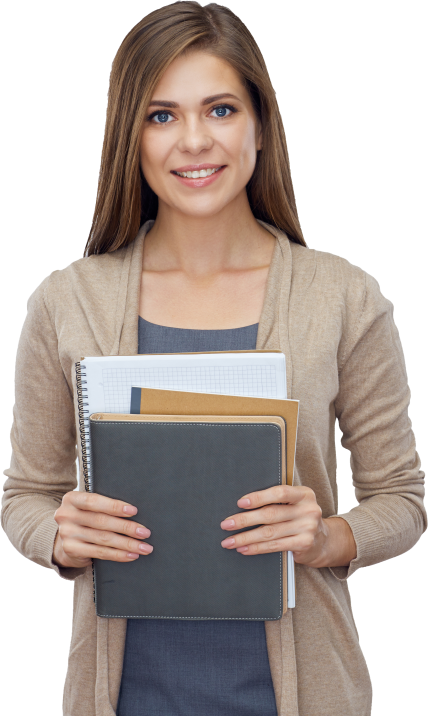 Действующие санитарные и противопожарные нормы, нормы охраны труда
Ссылка на требования, установленные правовыми актами органов управления образованием (федеральные, региональные, муниципальные): например, Приказ Минобрнауки России №336 от 30.03.2016
Требования к реализации интегрированных ОП
Изменение требований к учебно-методическим условиям
ОБНОВЛЕННЫЙ ФГОС
ДЕЙСТВУЮЩИЙ ФГОС
Учебно-методическое и информационное обеспечение реализации основной образовательной программы основного общего образования должно обеспечивать:
информационную поддержку образовательной деятельности обучающихся и педагогических работников на основе современных информационных технологий в области библиотечных услуг (создание и ведение электронных каталогов и полнотекстовых баз данных, поиск документов по любому критерию, доступ к электронным учебным материалам и образовательным ресурсам Интернета);
укомплектованность учебниками, учебно-методической литературой и материалами по всем учебным предметам основной образовательной программы основного общего образования на определенных учредителем организации, осуществляющей образовательную деятельность, языках обучения и воспитания. Норма обеспеченности образовательной деятельности учебными изданиями определяется исходя из расчета:
не менее одного учебника в печатной и (или) электронной форме, достаточного для освоения программы учебного предмета на каждого обучающегося по каждому учебному предмету, входящему в обязательную часть учебного плана основной образовательной программы основного общего образования;
не менее одного учебника в печатной и (или) электронной форме или учебного пособия, достаточного для освоения программы учебного предмета на каждого обучающегося по каждому учебному предмету, входящему в часть, формируемую участниками образовательных отношений, учебного плана основной образовательной программы основного общего образования.
Фонд дополнительной литературы должен включать: отечественную и зарубежную, классическую и современную художественную литературу; научно-популярную и научно-техническую литературу; издания по изобразительному искусству, музыке, физической культуре и спорту, экологии, правилам безопасного поведения на дорогах; справочно-библиографические и периодические издания; собрание словарей; литературу по социальному и профессиональному самоопределению обучающихся.
Обеспеченность  учебниками
Обеспечение доступа к электронным образовательным ресурсам, в том числе для обучающихся с ОВЗ
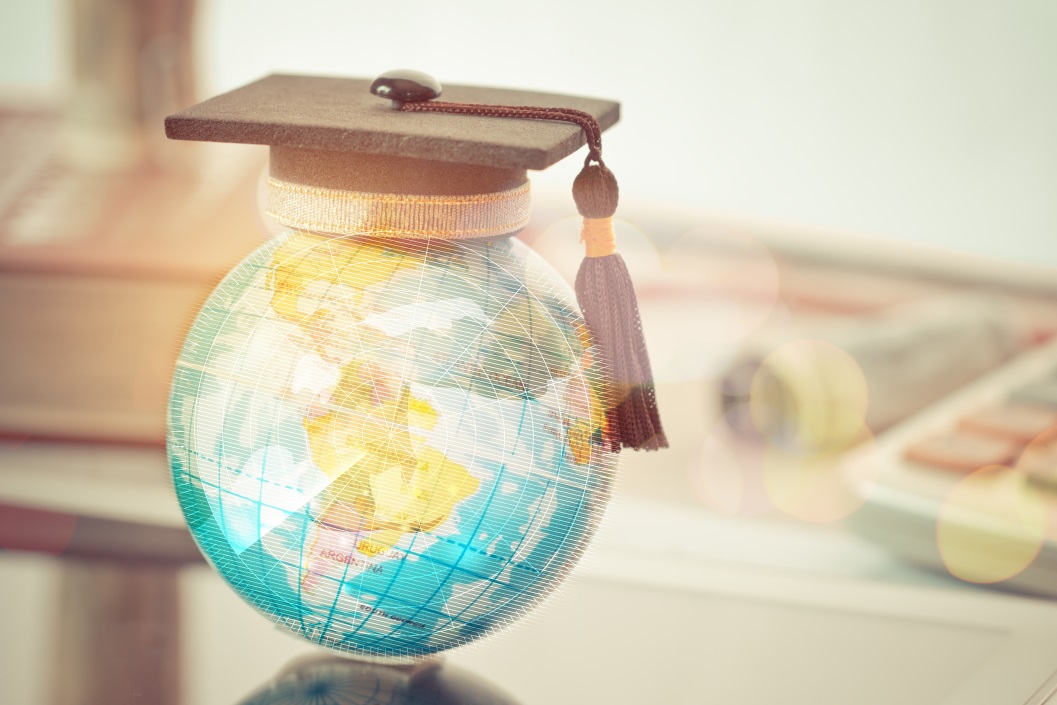 Требования к психолого-педагогическим условиям
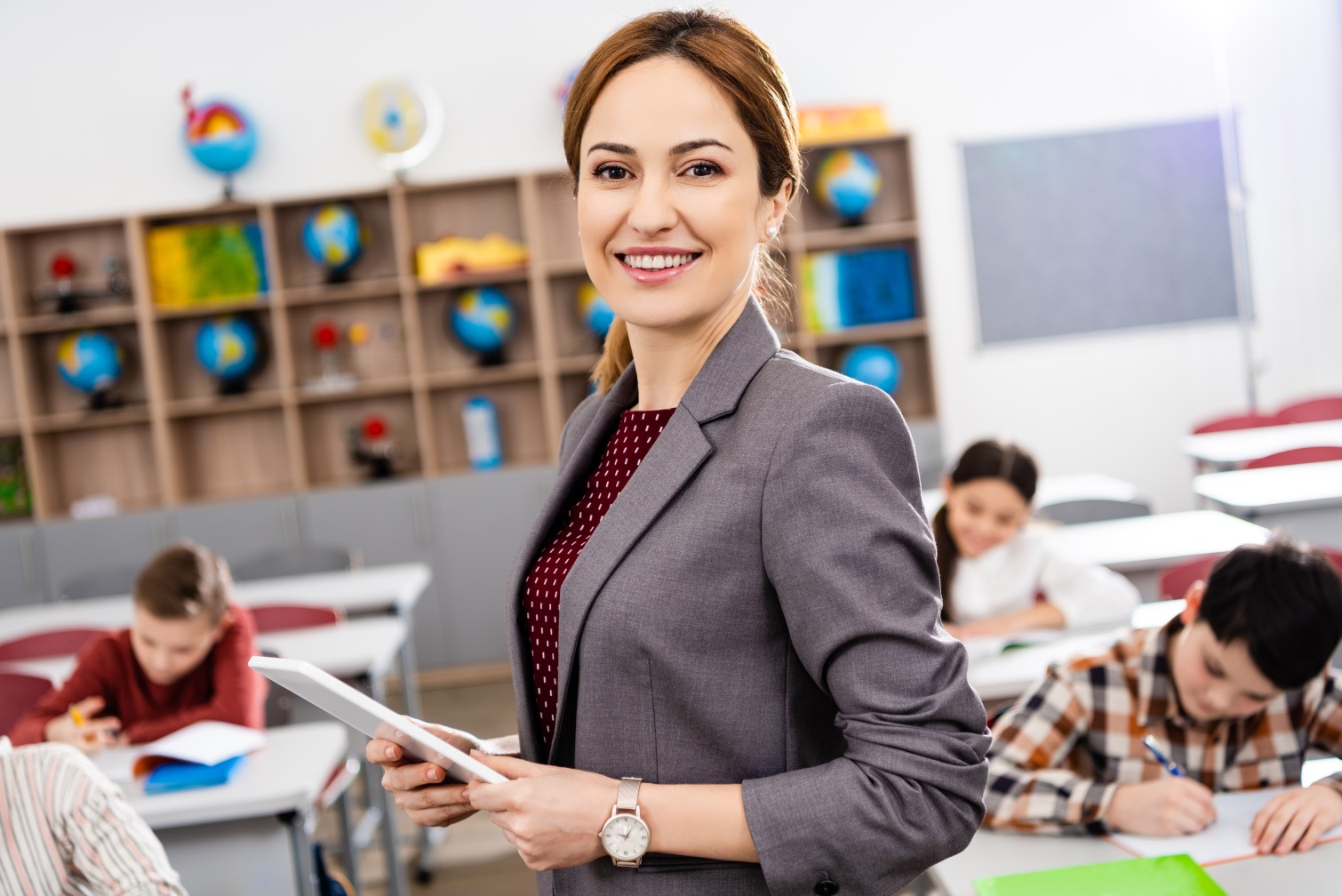 психолого-педагогическое сопровождение квалифицированными специалистами (педагогом-психологом, учителем-логопедом, учителем-дефектологом, тьютором, социальным педагогом)
индивидуальное психолого-педагогическое сопровождение обучающихся, испытывающих трудности в освоении основных общеобразовательных программ
осуществление мониторинга и оценки эффективности психологических программ сопровождения участников образовательных отношений
Требования к кадровым условиям
Административно-управленческий персонал
Педагогические работники
Учебно-вспомогательный персонал
Привлеченные лица (технический персонал)
Соответствие квалификационным требованиям
Поддержка актуального уровня квалификации
Численность определяется особенностями программы             и численностью контингента обучающихся
Укомплектованность Организации работниками
Требования к финансовым условиям
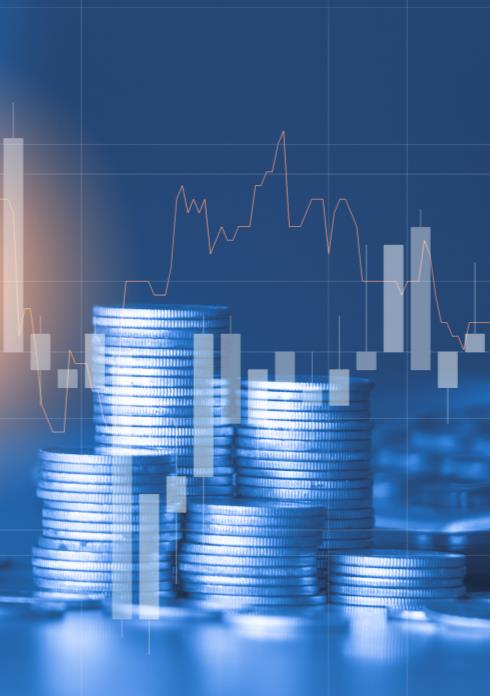 соблюдение в полном объеме государственных гарантий по получению гражданами общедоступного и бесплатного начального общего образования; 
возможность реализации всех требований и условий, предусмотренных Стандартом;
покрытие затрат на реализацию всех частей программы начального общего образования (с учетом обязательной части и части, формируемой участниками образовательных отношений).
для обучающихся с ОВЗ, финансовое обеспечение программ - в соответствии с реализуемым федеральным государственным образовательным стандартом
формирование и утверждение нормативов финансирования на основе Приказа Министерства просвещения Российской Федерации от 20 ноября 2018 г. № 235 «Об утверждении общих требований к определению нормативных затрат на оказание государственных (муниципальных) услуг в сфере дошкольного, начального общего, основного общего, среднего общего образования…»
Возможности для федеральных
и региональных инновационных площадок
Вводится отдельный пункт:

«Организация, осуществляющая образовательную деятельность, имеющая статус федеральной или региональной инновационной площадки разрабатывает и реализует основную образовательную программу основного общего образования, обеспечивающую выполнение требований Стандарта к итоговым результатам освоения основной образовательной программы начального общего образования, самостоятельно определяя достижение промежуточных результатов по годам (этапам) обучения.
Соответствие деятельности организации Стандарту в части содержания образования определяется для таких организаций по результатам итоговой аттестации за ступень образования».
СТРУКТУРА ТРЕБОВАНИЙ:
На уровень образования: 
в основном тексте стандарта
На часть (год) изучения предмета : 
в приложениях к стандарту
Детализация требований к результатам
ЛИЧНОСТНЫМ
Действующий ФГОС:

«Личностные результаты должны отражать:
1) формирование основ российской гражданской идентичности, чувства гордости за свою Родину, российский народ и историю России, осознание своей этнической и национальной принадлежности; формирование ценностей многонационального российского общества; становление гуманистических и демократических ценностных ориентаций;
…
10) формирование установки на безопасный, здоровый образ жизни, наличие мотивации к творческому труду, работе на результат, бережному отношению к материальным и духовным ценностям.
Проект ФГОС
Группы личностных результатов            (по направлениям воспитательной работы):
1. Патриотическое воспитание (4)
2. Гражданское воспитание (8)
3. Духовно-нравственное воспитание (3)
4. Эстетическое воспитание (3)
5. Воспитание ценности научного познания (3)
6. Физическое воспитание. Формирование культуры здоровья и эмоционального благополучия (5)
7. Трудовое воспитание (5)
8. Экологическое воспитание (5)
…
Всего = 36 конкретных формулировок личностных результатов
Детализация личностных результатов (пример)
Оценка результатов освоения ООП
ПРОЕКТЫ ФГОС НОО
ПРОЕКТЫ ФГОС ООО
Промежуточная аттестация обучающихся проводится в формах, определенных в порядке, установленном Организацией.
Итоговая аттестация, завершающая освоение программ основного общего образования, является обязательной и проводится в порядке и в форме, которые установлены Организацией.
Оценка личностных результатов освоения программы основного общего образования не является предметом промежуточной и итоговой аттестации.
Промежуточная аттестация обучающихся проводится в формах, определенных в порядке, установленном Организацией.
Итоговой аттестации по уровню начального общего образования проекты ФГОС НОО не предусматривают.
Оценка личностных результатов освоения программы начального общего образования не является предметом промежуточной аттестации.
Детализация требований к результатам
МЕТАПРЕДМЕТНЫЕ
Проект ФГОС
Овладение универсальными учебными познавательными действиями
1.1. Базовые логические действия (НОО – 5, ООО – 6)
1.2. Базовые  исследовательские действия (НОО – 6, ООО - 4)
1.3. Работа с информацией (НОО – 6, ООО – 5)
2. Овладение универсальными учебными коммуникативными действиями
2.1. Общение (НОО – 8, ООО - 6)
2.2. Совместная деятельность (НОО – 4, ООО - 4)
3. Овладение универсальными регулятивными действиями
3.1. Самоорганизация (НОО – 2, ООО - 2)
3.2. Самоконтроль (НОО – 2, ООО - 3)
Всего = 33/30 конкретных результатов
Действующий ФГОС:

«Метапредметные результаты освоения основной образовательной программы начального общего образования должны отражать:
…
Всего = 16
метапредметных результатов
Детализация и конкретизация требований
к предметным результатам реализации основных образовательных программ
Новое в детализированных требованиях
к предметным результатам в проектах ФГОС:

Использование двух принципов структурирования конкретизированных требований к результатам: по частям (годам) изучения предмета, по модулям.

Состав модулей в ОРКСЭ (начальное общее образование)
В проектах ФГОС нет:
декларации использования системно-деятельностного подхода как единственного (в то же время формулировки требований к предметным результатам выдержаны в деятельностном ключе);
описания специальных требований в отношении детей с ОВЗ (отсылочная норма);
Изменение требований к рабочим программам по предметам, курсам, учебным модулям
Представлять  на иностранном языке родную страну и страну/страны изучаемого языка (культурные явления; наиболее известные достопримечательности, в том числе Москвы и Санкт-Петербурга, своего региона/города/села/деревни; выдающиеся люди: ученые, писатели, поэты, спортсмены) (иностранный язык, 7 класс)
Оценивать  поведение людей с точки зрения социальных норм; осознавать неприемлемость антиобщественного поведения, в том числе необходимость борьбы с коррупцией (обществознание, 9 класс)
Характеризовать  основные этапы истории формирования и изучения территории России, вклад российских ученых и путешественников в освоении страны (география, 8 класс)
Использовать  современные интернет-сервисы (в том числе коммуникационные сервисы, облачные хранилища данных, онлайн-программы (текстовые и графические редакторы, системы программирования)) в учебной и повседневной деятельности (информатика, 9 класс)
Примеры
из подготовленных приложений к ФГОС:
Детализация требований к результатам
ПРЕДМЕТНЫЕ: Биология (пример)
Действующий ФГОС:

1) формирование системы научных знаний ….;
2) формирование первоначальных систематизированных представлений о ….;
3) приобретение опыта использования методов биологической науки и проведения несложных биологических экспериментов …;
4) формирование основ экологической грамотности: способности оценивать последствия деятельности человека в природе, ….;
5) формирование представлений о значении биологических наук ….;
6) освоение приемов оказания первой помощи, рациональной организации труда и отдыха, выращивания и размножения культурных растений и домашних животных, ухода за ними.
Проект ФГОС

- характеризовать биологию как науку о живой природе; называть признаки живого, сравнивать живое и неживое;
- перечислять источники биологических знаний; характеризовать значение биологических знаний для современного человека
- применять биологические термины и понятия (в том числе: живые тела, биология, экология, цитология, анатомия, физиология,  биологическая систематика, клетка, ткань, орган, система органов, организм, движение, питание, фотосинтез, дыхание, выделение, раздражимость, рост, размножение, развитие, среда обитания, природное сообщество) в соответствии с поставленной задачей и в контексте;
И т.д., всего 15-20 конкретизированных формулировок привязанных к части (году) изучения предмета